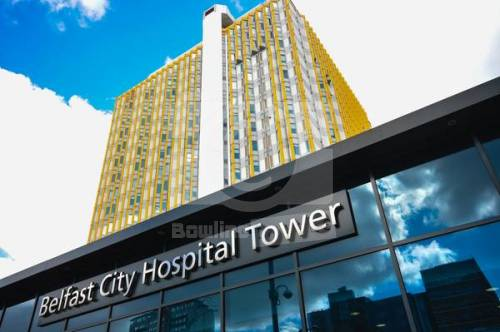 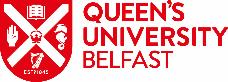 Non-Medical Prescribing: National Update
29th September 2021

Dr Barry Quinn RN
Senior Lecturer, Cancer & Palliative Care
Queens University Belfast
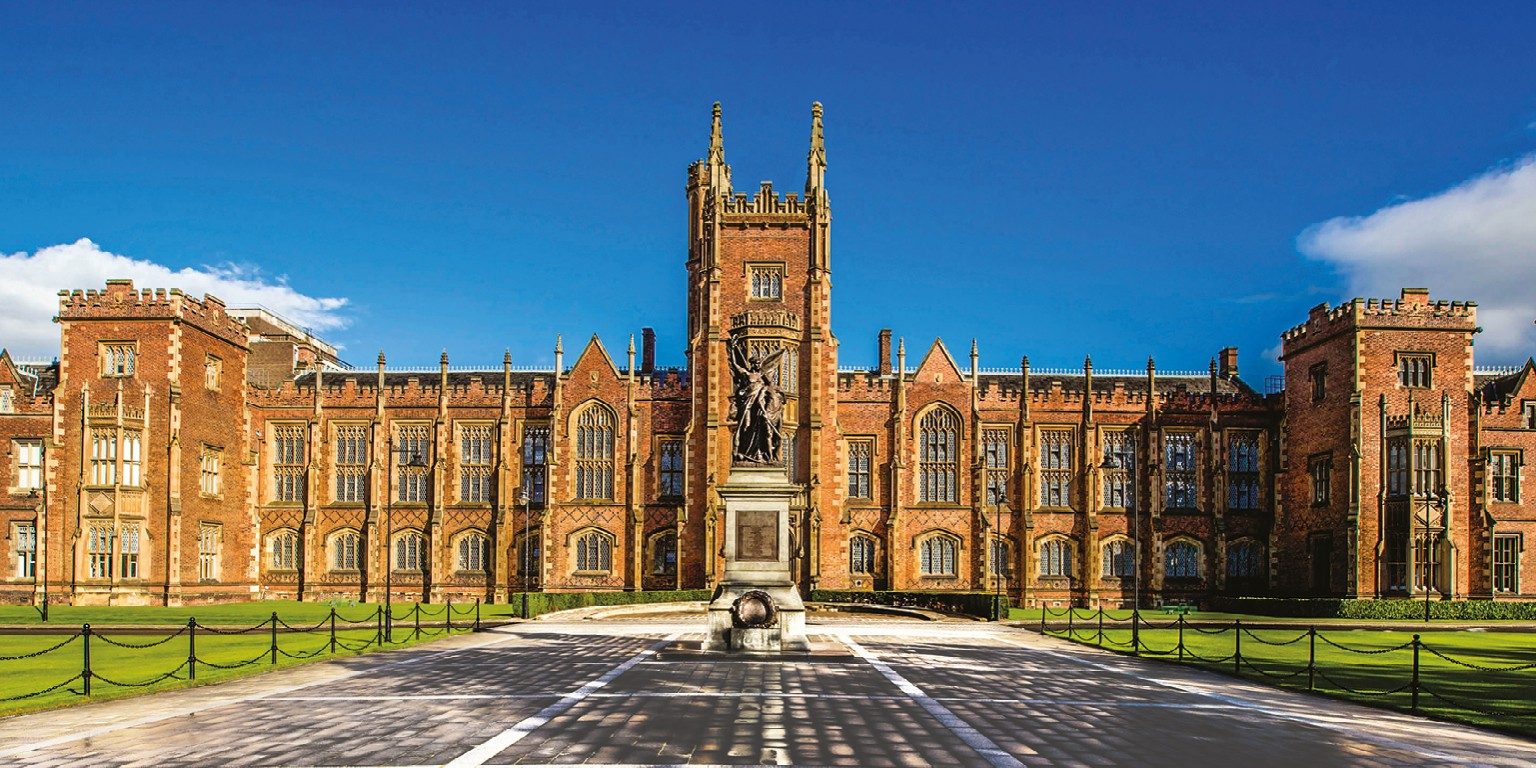 1
Aims
National developments in nurse/non-medical prescribing 
Developing confidence and competence in your ability to prescribe 
Demonstrating compliance with the NMC Code for revalidation 
Nurse/non-medical prescribing and compassionate care
NMP at the end of life & Covid-19
2
Background
“The dying know that we are not God, all they ask is that we do not desert them” 

(Cassidy 1988)
3
Non medical prescribing
When prescribed and used effectively medicines have the potential to significantly improve the quality of lives and improve patient outcomes. However, the challenges associated with prescribing the right medicines and supporting patients to use them effectively should not be underestimated. 

(Royal Pharmaceutical Society 2016)
Section Title
National developments
Older population 
Co-morbidities
Increased community focus
Integration of health and social care
Workforce - challenges and opportunities
New ways of working
Scope of practice 
End of life care delivery
COVID-19
Section Title
Nursing is changing
With more care being given in the community and patients presenting with a range of complex conditions. Nurses will need to be prepared with a different set of skills and competencies, including; high quality, cross-sector care, people management skills and public health promotion. (NMC 2016)
6
NMC Standards for Education and Training
Newly qualified nurses will have a higher level of proficiency in skills such as assessment , diagnostics, care planning and management, pharmacology and leadership. These are important skills for prescribers. (NMC 2019)
7
National developments
The competency framework for prescribers published (NICE 2012)

Royal Pharmaceutical Society  (RPS) 2016 updated the competency framework in collaboration/endorsed by other prescribing professions (NMC January 2019)

RPS maintain and update competencies
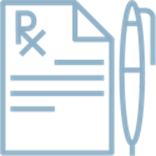 8
Prescribing competency framework
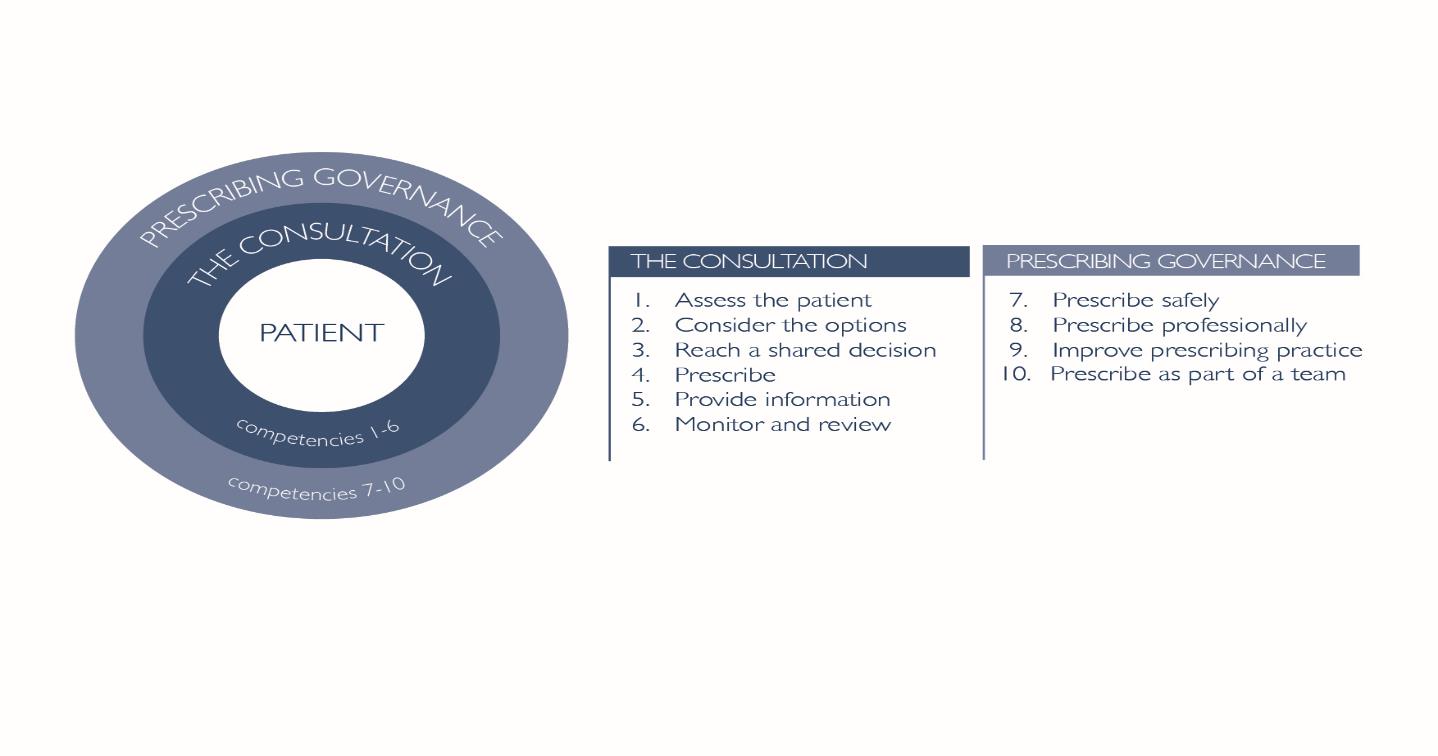 Ten competencies - two domains.
Within each of the ten competencies there are statements which describe the activity or outcomes prescribers should be able to demonstrate.
Section Title
Consultation
Assessment: person-centred, physical, emotional, social and spiritual   
Treatment/support options: non-pharmacological, pharmacological, co-morbidities, existing medication, impact on quality of life

Reach a shared decision: working with the patient/carer,  consider diversity, values, beliefs and expectations

Prescribe: medicine/s with awareness of its actions, indications, dose, contraindications, interactions, cautions, and side effects, potential for misuse

Provide information: patient/carer’s understanding of plan, monitoring and follow-up, empower patient/carer (deterioration or no improvement)

Monitor and review: plan and adapts in response to monitoring, patient’s condition and preferences.


(Royal Pharmaceutical Society  2016)
Governance
Safety:  scope of practice, Recognises limits of own knowledge and skill.

Professional: decisions based on the person

Competency: patient and peer review feedback, prescribing practice and audit

Teamwork: support and supervision for role as a prescriber, organisational policies and procedures



(Royal Pharmaceutical Society  2016)
Section Title
NMP entry requirements
New standards

Skills including- 
Clinical and health assessment
Diagnostics
Care management
Planning and evaluation of care
Old standards

Community prescriber V150 (min 2 years)
Independent prescriber V300 (min 3 years)
12
NMP and revalidation
Supervision
450 practice hours (prescribing in practice)
35 CPD hours (NMP annual training and updates)
Practice feedback (peer to peer audit and patient reviews)
Reflection and discussion (challenging situations, team working)
13
NMP and end of life
Illness not merely a breakdown of an objective body but a rupturing of the person’s ability to negotiate with the world
(Baron 1985)
Symptom management
what is seen
Physical
Social
Emotional
?
Spiritual
(Adapted: Mortally Wounded - Kearney 1996)
I am frightened
’Inside I am a frightened child, I am like that bird (referring to a dream she had), I am vulnerable, and I am trying to say to them, and nobody listens, for the way I feel inside’ (Nora)
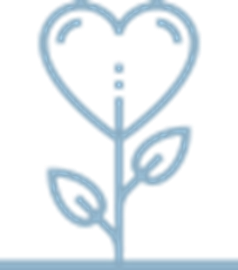 16
A Modern Day Myth
“Today we live in the shadow of one of modernity’s most powerful myths, the belief that science and technology will cure all of humanities ills”
Mc Grath (2000)
Sharing the darkness
Jonathan
“Many of my friends wonder how I maintain a positive outlook and indeed suggestions have been made that I am in fact in a manic depressive state. I am happy during the day because I cry at night…….too put it simply, I’ll do my smiling during the day and I’ll leave the painful parts until dark”
Compassionate practice
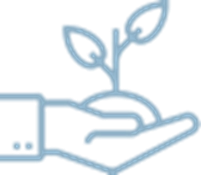 Presence (listening with fascination)

Understanding Distress (yours and others)

Feelings Response (empathizing without being overwhelmed)

Impulse to Help  (think back to our reasons)

*when nurses display these behaviours patients are more satisfied



West, M. & Chowla, R. (2017). Compassionate leadership for compassionate health care. In P. Gilbert (Ed.).Compassion: concepts, research and applications. London: Routledge, 237-57.
Prescribing in practice
Pay attention

See beyond the symptom

Skilled companion

Willingness to learn

(Managing Advanced Cancer Pain Together MACPT 2015)
‘Skilled companionship’
“When we become true companions to ourselves, then we can also be companions to our patients and clients” 

(Tschudin 1997)
End of life care
Move beyond a medical focus of care – personal meaning of symptoms

Person led care – important conversations and plans

Working with family, team and community partners 

Bereavement support
Thank you
Barry.quinn@qub.ac.uk
24